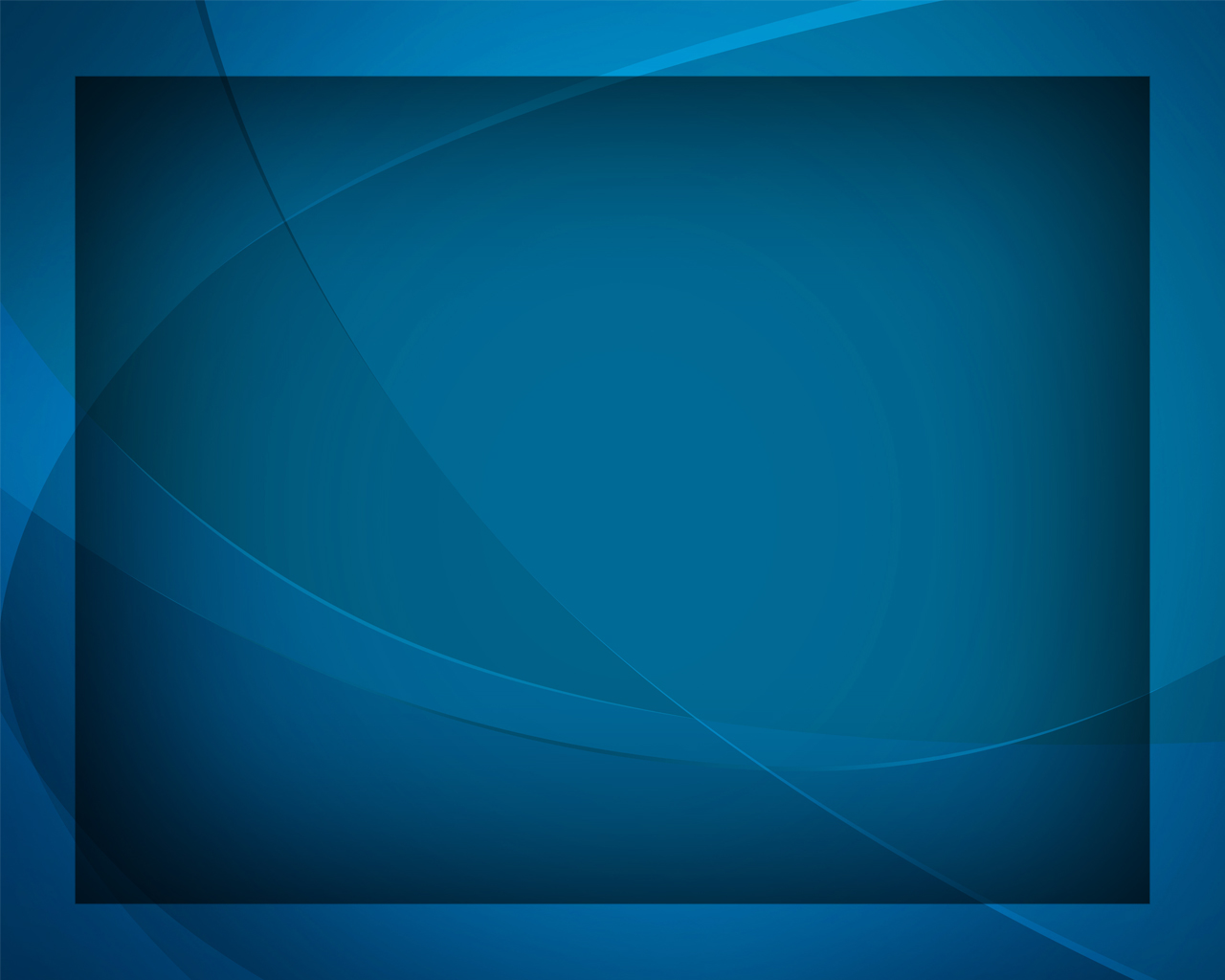 Я счастье искал напрасно
Гимны надежды №191
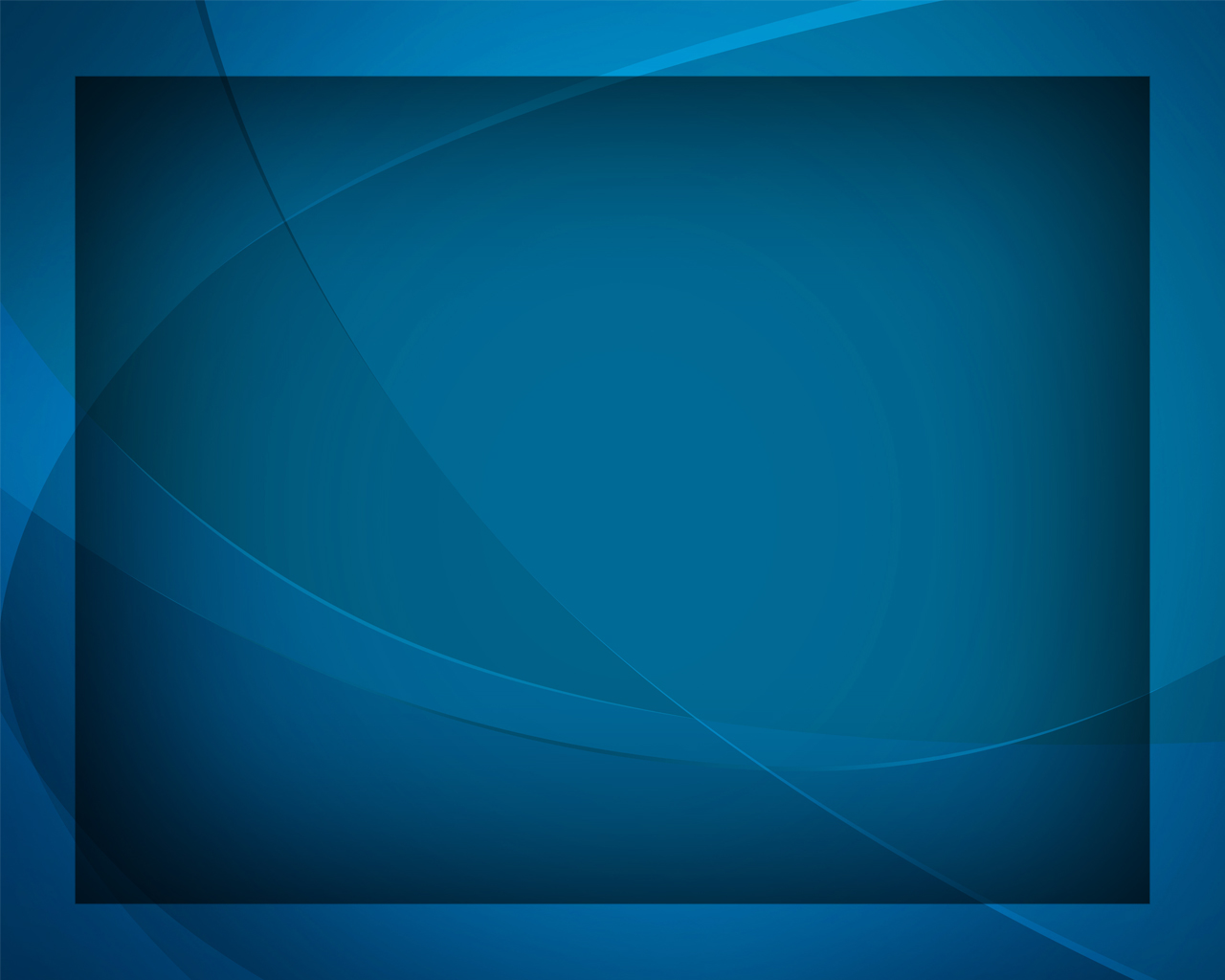 Я счастье искал напрасно: 
Разбита душа
 и пуста,
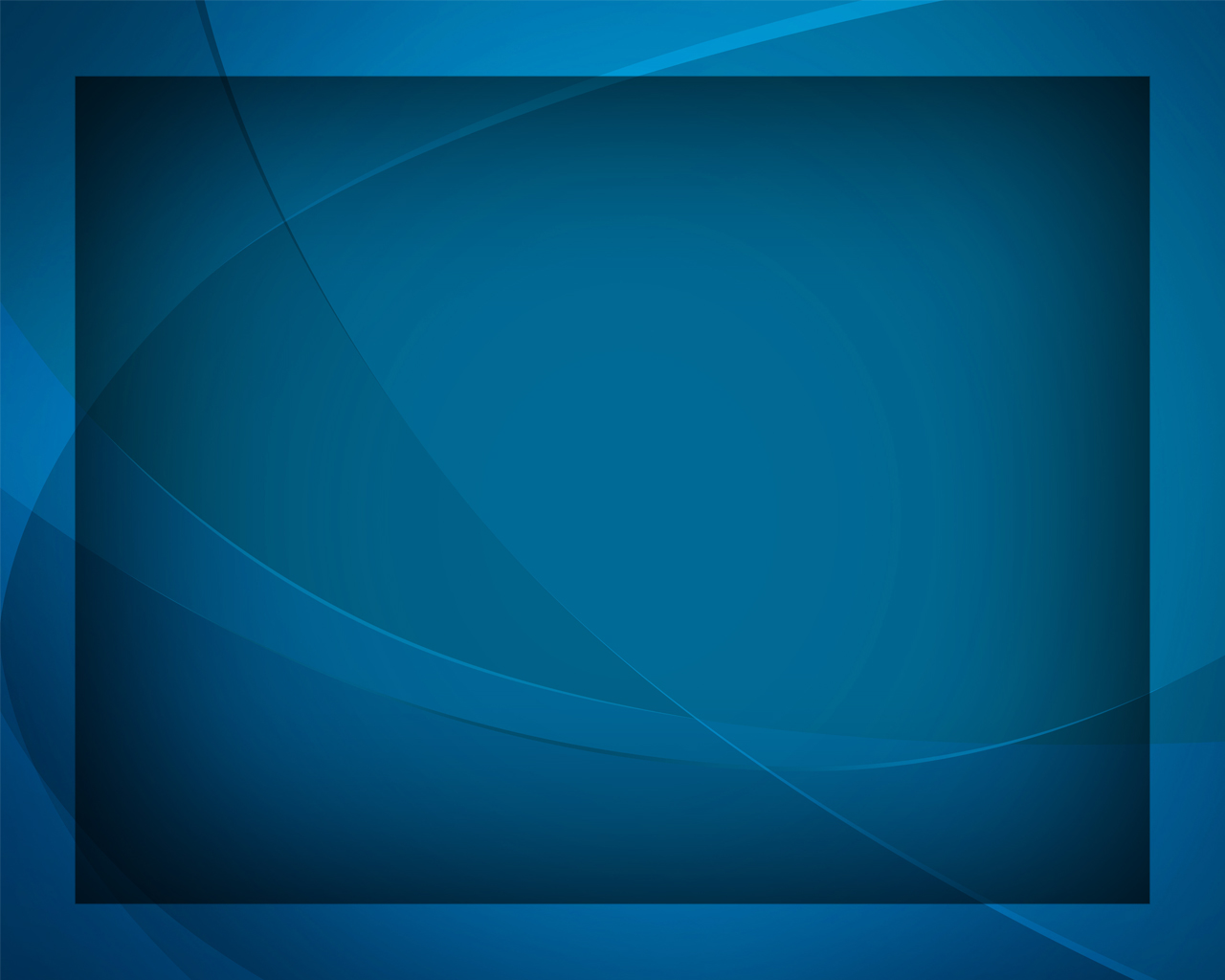 Растерянно 
и безгласно 
Повторяют мольбу уста.
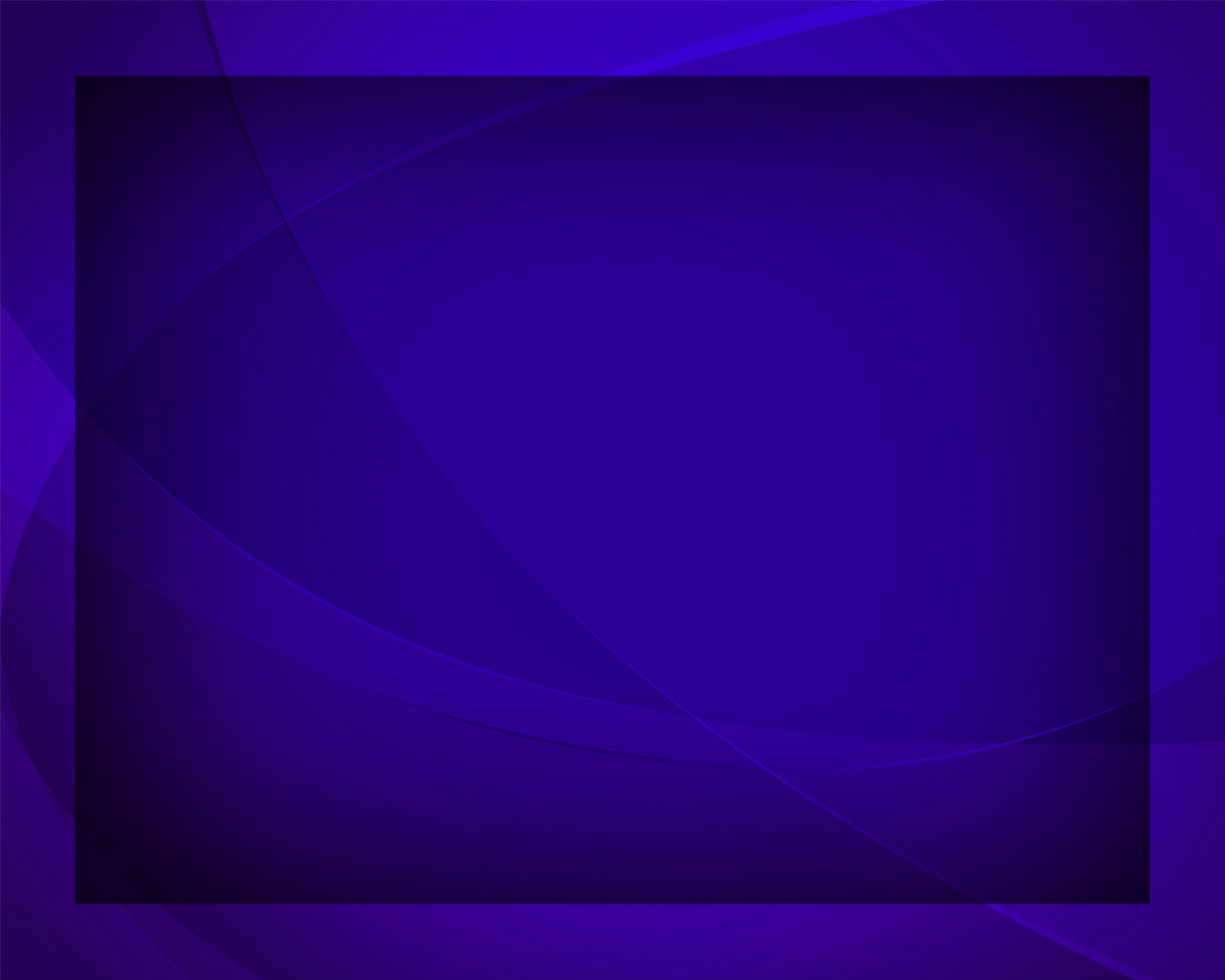 Растерянно 
и безгласно 
Повторяют мольбу уста.
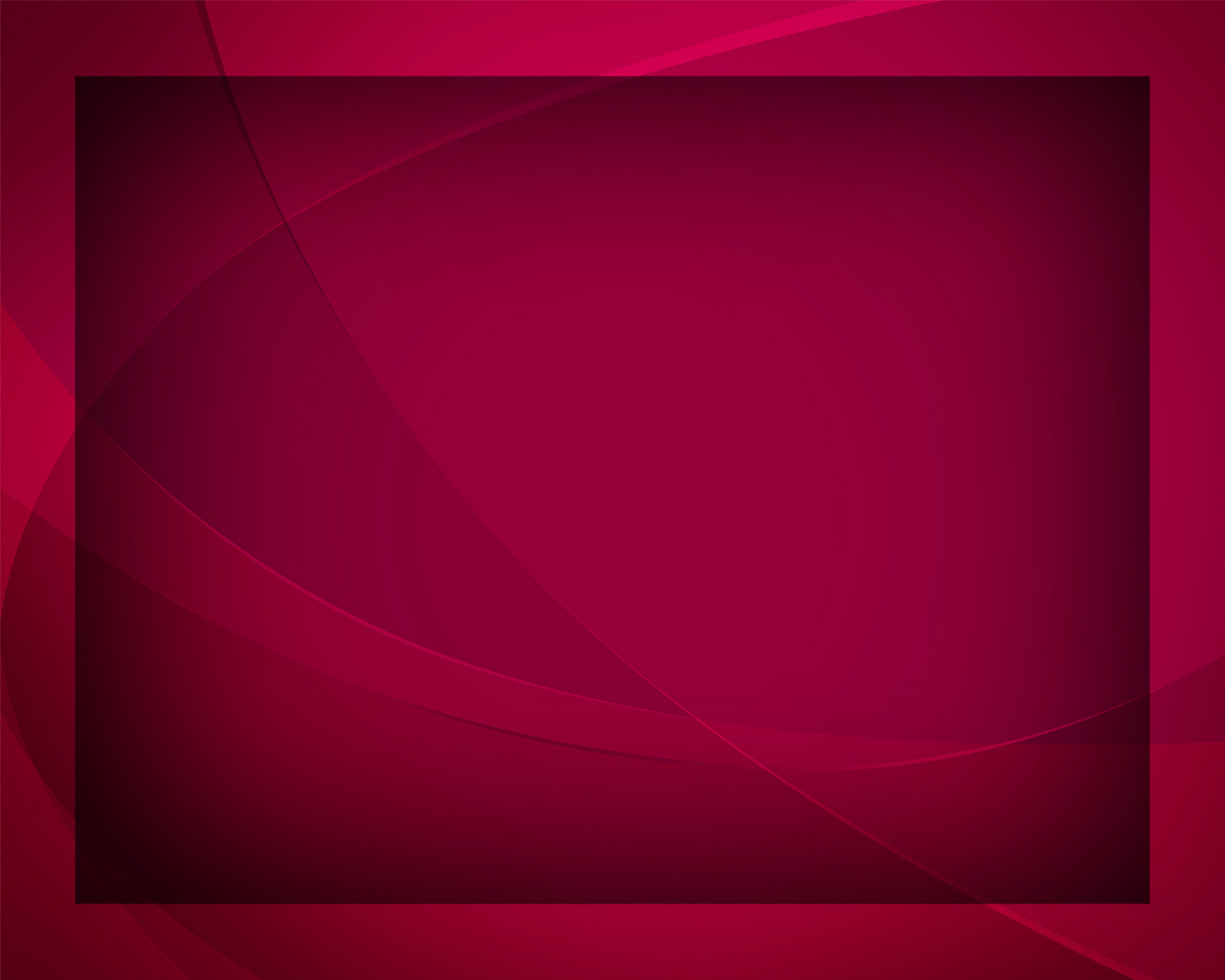 О, внемли, Господь, моленью, 
Страданья 
и боль утоли,
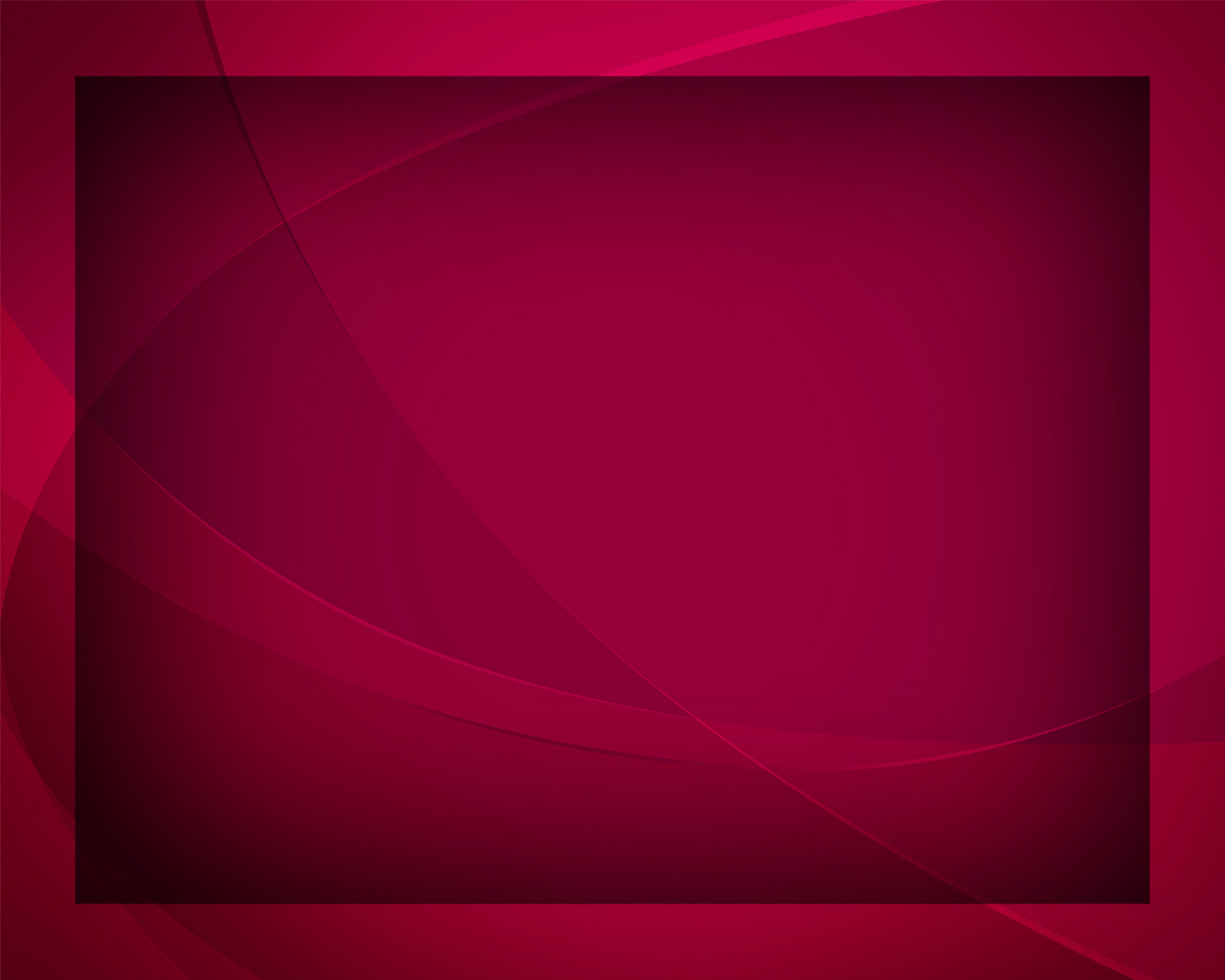 Прибежищем 
будь и сенью, 
Все сомнения удали.
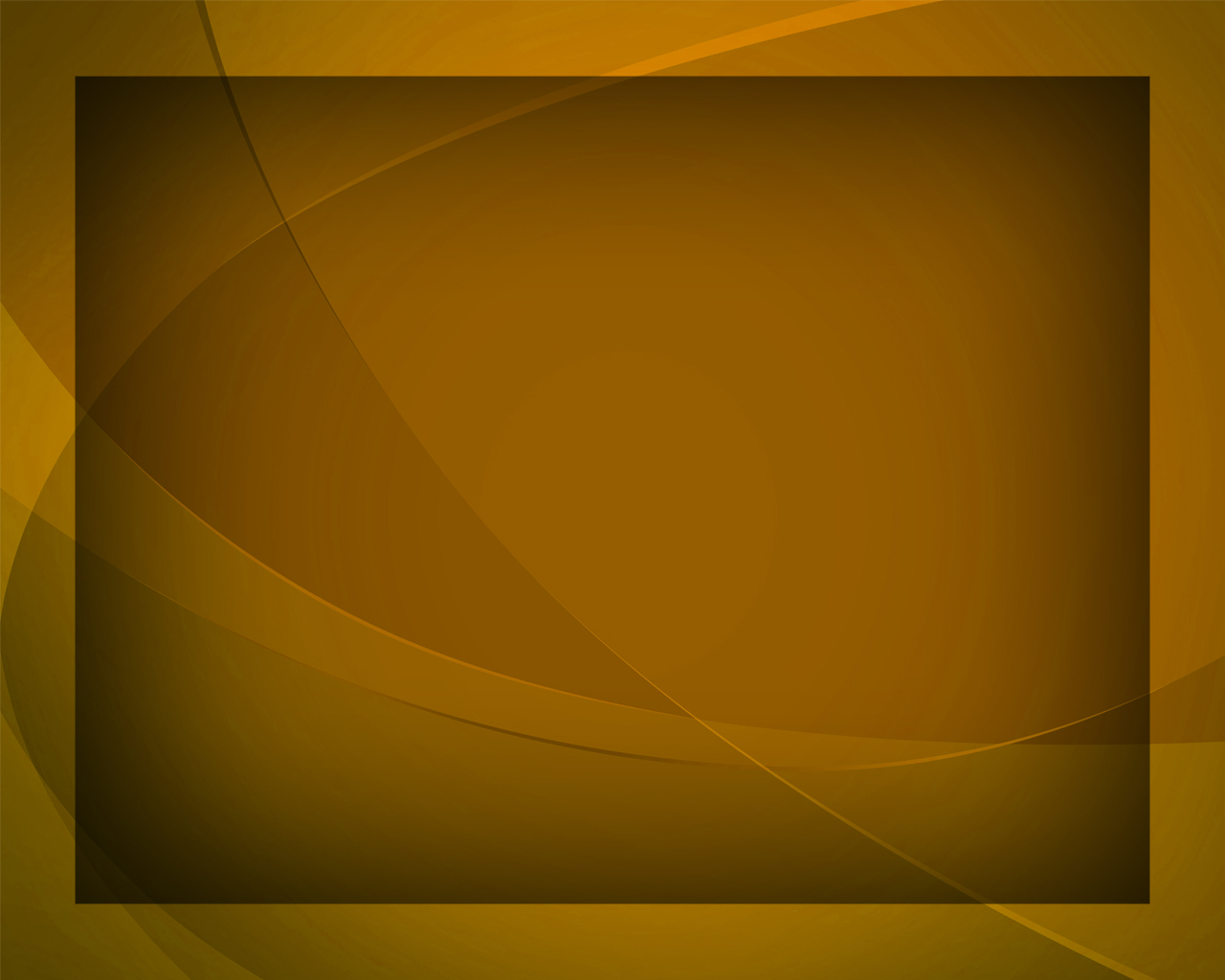 Прибежищем 
будь и сенью, 
Все сомнения удали.
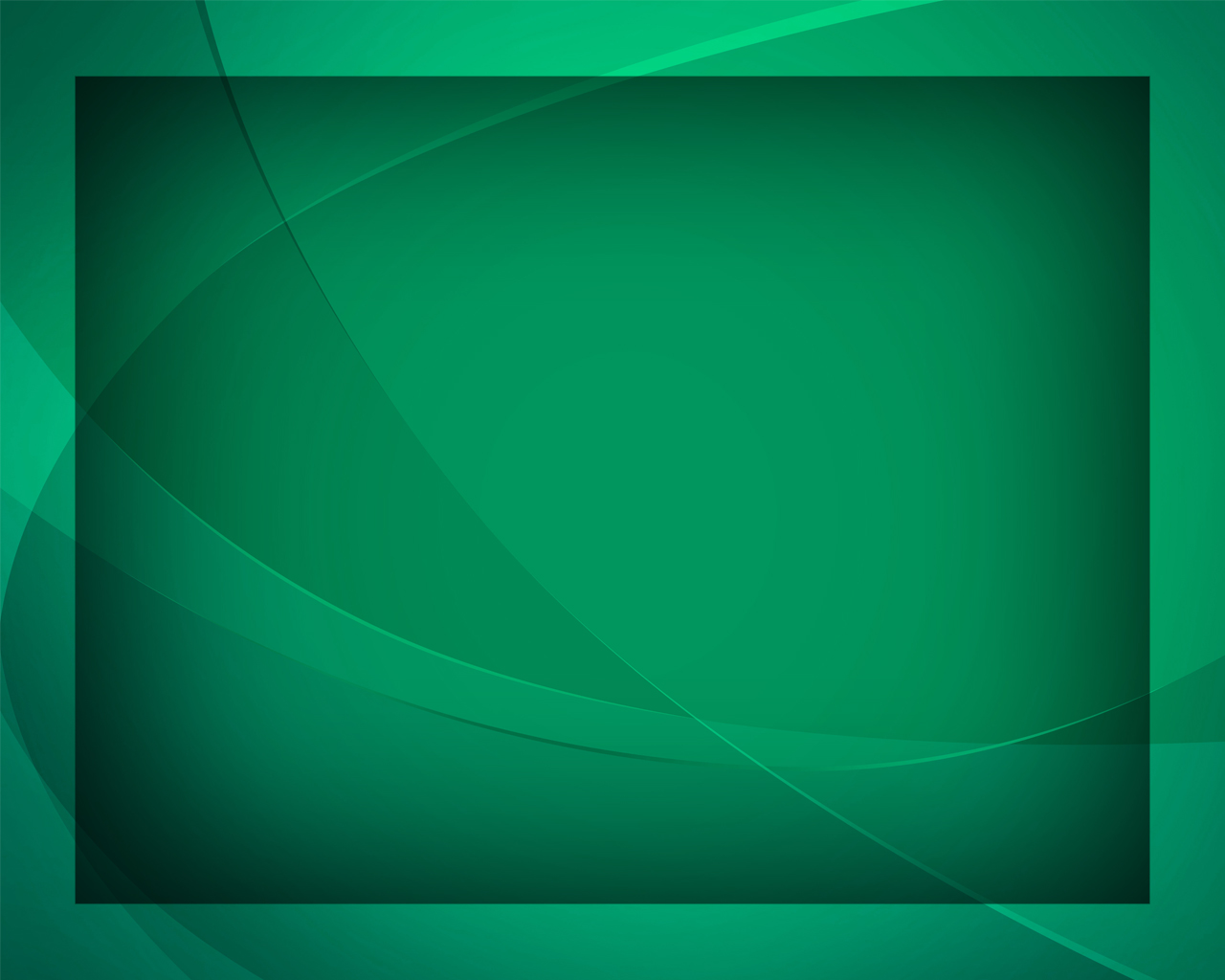 Наполни, Господь, 
Собою Мой разум и сердце моё.
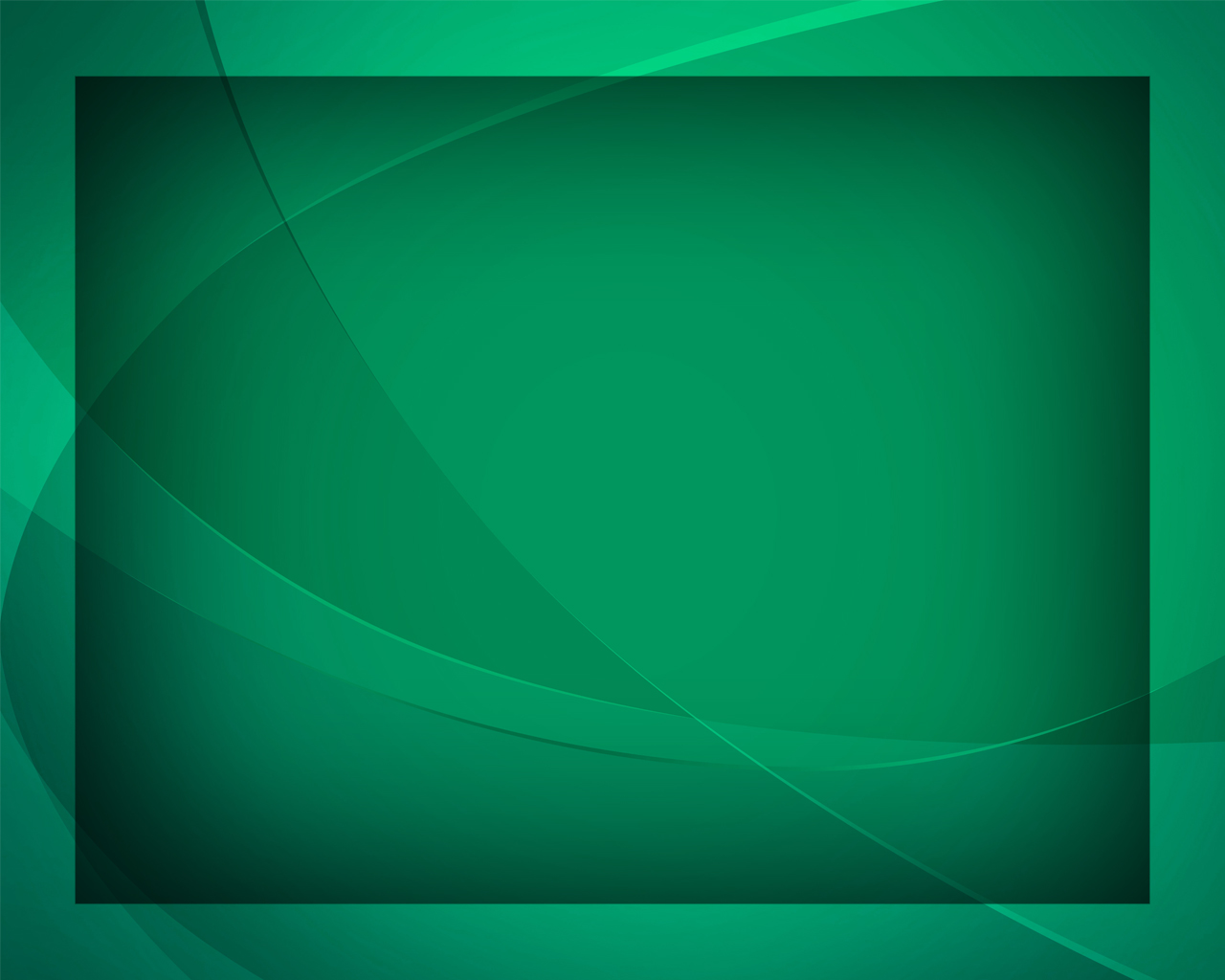 Я дверь для Тебя открою –
Милосердный, вселись в него.
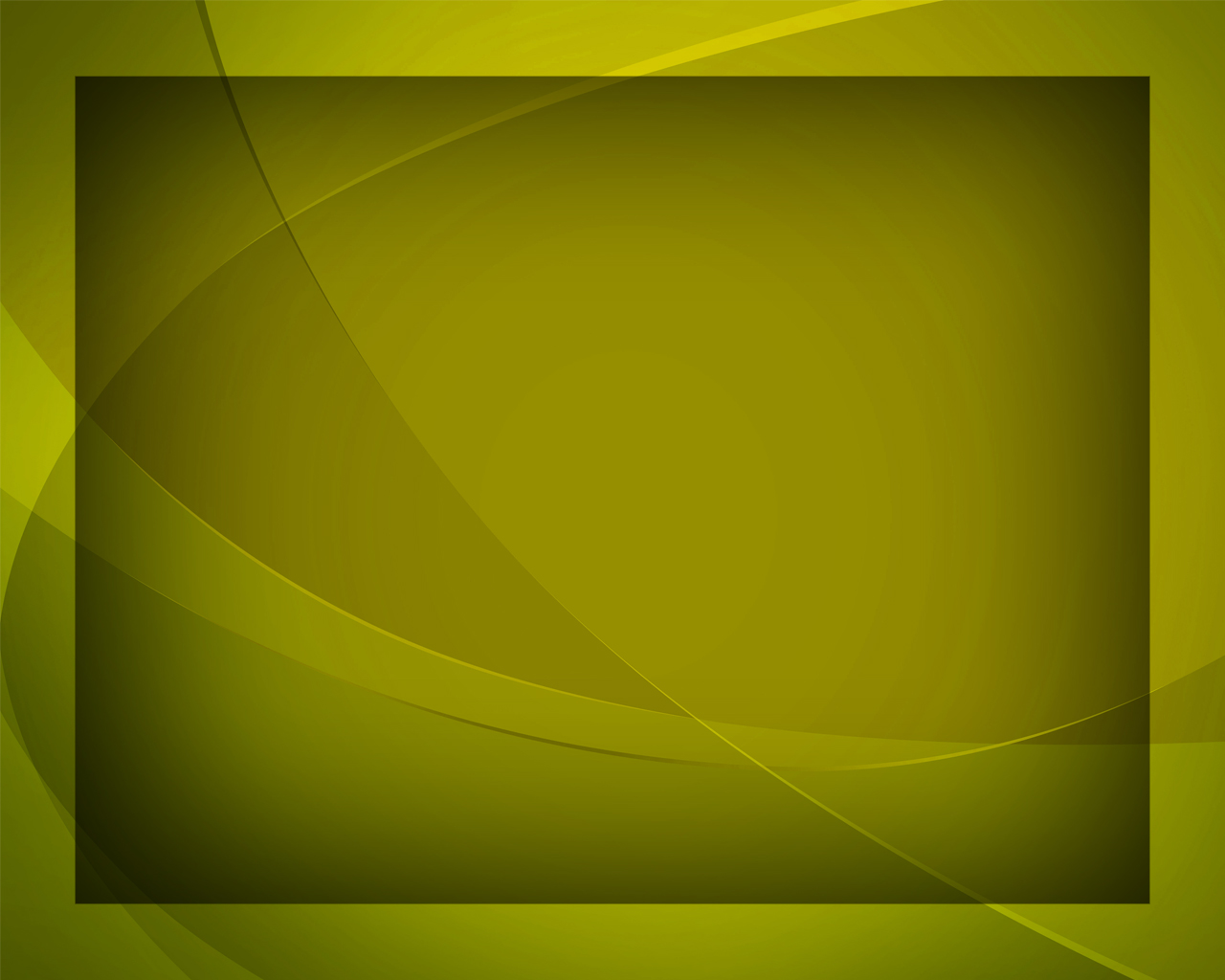 Я дверь для Тебя открою –
Милосердный, вселись в него.
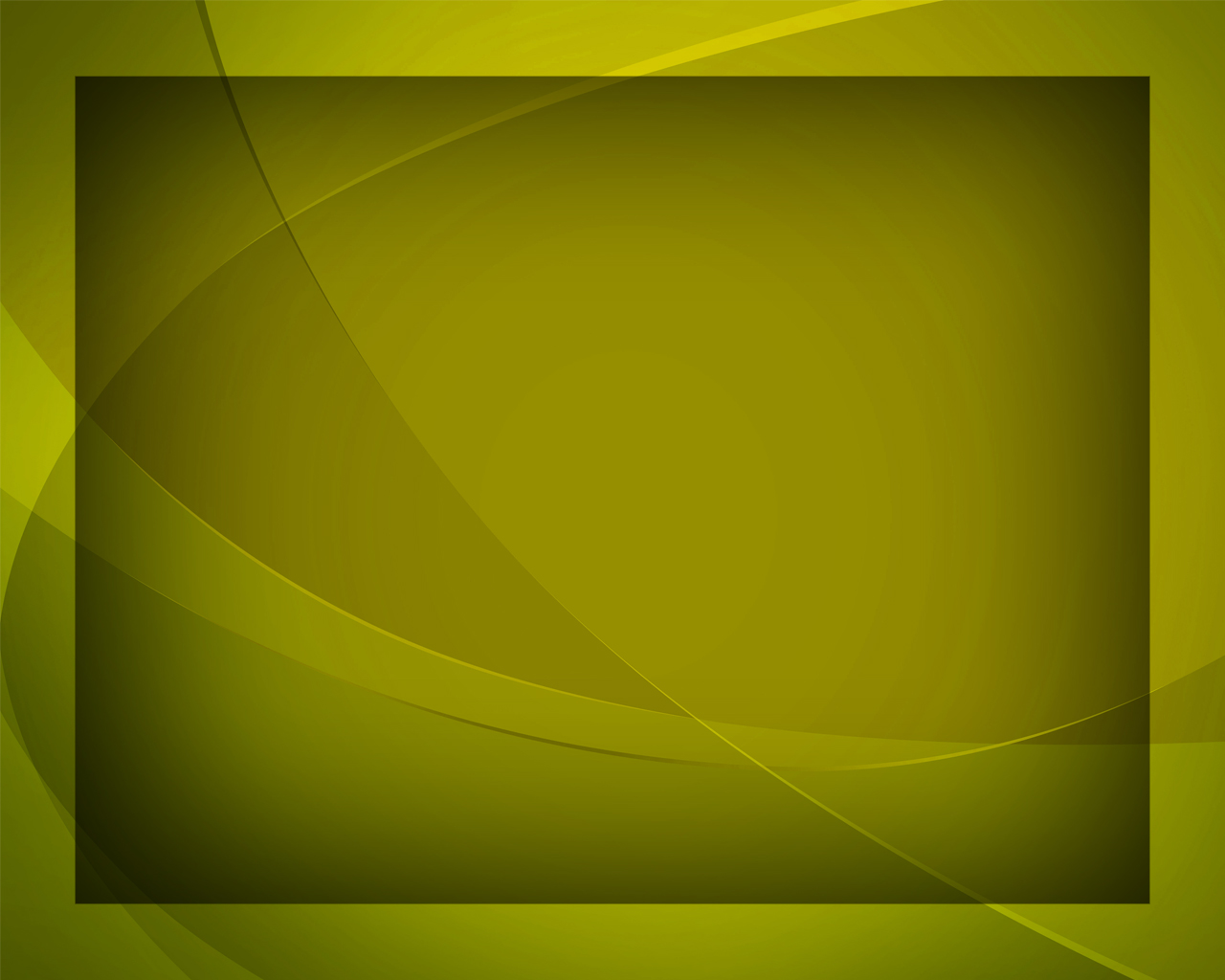